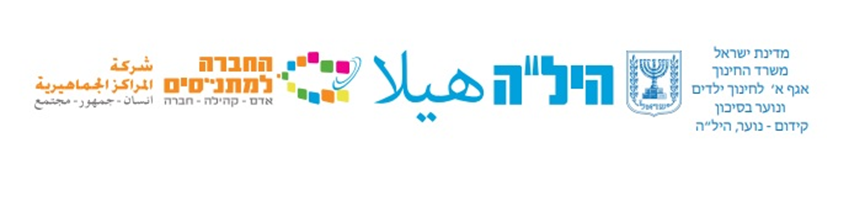 יום הנספים לזכר יהודי אתיופיה שלא שרדו את המסע לארץ ישראל
מאי 2021
רקע
בכ"ח באייר, יום ירושלים,  מציינת מדינת ישראל את יום הזיכרון לבני קהילת יהודי אתיופיה שנספו בדרכם לישראל.
בשנים 1980–1984 החלה יציאה המונית של יהודי אתיופיה, קהילת "ביתא ישראל", מן הכפרים באזור גונדר לעבר סודן. רבים מיהודי אתיופיה, שחלמו כל השנים לעלות לישראל, הצליחו לברוח מאתיופיה תוך סיכון גדול והקרבה אדירה למען חלום של דורות –הגעה לירושלים. הם צעדו לגבול אתיופיה וסודן, ושם המתינו במחנות זמניים לעלייה לישראל. העלייה דרך סודן התאפשרה בשל הסכם שבשתיקה, שפרטיו היו ידועים רק לבכירים מעטים בסודן. סוכני המוסד שהמתינו לעולים במחנות שבגבול סודן הורו להם להצניע את זהותם היהודית.
בדרכי הבריחה ובמחנות בסודן סבלו היהודים ממגפות, מרעב, וממעשי התנכלות, אונס ושוד רצחני. ההליכה של משפחות, קשישים וילדים נמשכה לעתים חודשים, ולאחריה נאלצו העולים להמתין במחנות הפליטים בסודן כשנתיים עד לחילוצם ולהעלאתם ארצה.
רקע
כ-4,000 מבני העדה נספו בדרכים ובמחנות בניסיונם לעלות לישראל, בכללם ילדים רבים. הצנעת הזהות היהודית על-פי הוראת סוכני המוסד הקשתה על העולים את השמירה על הלכות הכשרות והטהרה שהיו חשובות לאנשי הקהילה ששמרו על יהודתם ושמירת מצוות במשך דורות; במדבר לא היו העולים יכולים לקבור את מתיהם מפחד השודדים, ואילו במחנות הם לא היו יכולים לקבור את המתים בטקס יהודי מאימת השומרים הסודנים.
בנובמבר 1984 החל "מבצע משה", המבצע הממלכתי הראשון להעלאת יהודי אתיופיה לישראל.
סרטים קצרים על המסע
המסע לירושלים - מסעה של יהדות אתיופיה
https://youtu.be/QiE6aGJ7AkQ

עליית יהודי אתיופיה | מבצע משה
https://youtu.be/3sG1oTmFsdk
דיון על העדות
סרטון עדות - https://youtu.be/JScX0zEgAGI
מה הרגשות ומחשבות שעלו בכם כאשר צפיתם בעדות? 
מה החלק שהכי נגע בכם בעדות? 
אם הייתם בנעליהם של קאסיה סאלם ומשפחתה מה היו השיקולים בעד ונגד לצאת למסע לארץ ישראל? מה אתם הייתם בוחרים?
האם אתם מכירים מישהו שעבר את המסע דרך סודן או סיפור עליה ממדינה אחרת לישראל? שתפו בסיפורו.
פעילות – ערכים משני חיים
דיון :
 מהם הערכים והאמונות שמביאים לדעתכם אנשים לוותר על כל רכושם, לסכן את חייהם וחיי משפחתם בכדי להגשים חלום ולעלות לארץ ישראל? 
האם בימנו אנו יש עוד ערכים שלמען מימושם אנשים מוכנים לסכן את חייהם? מה אתם חושבים על כך? 
האם אתם מכירים אנשים ששילמו מחיר על מאבק עבור ערכיהם, חזונם? (לא בהכרח מחיר חיי אדם, יכול להיות מחיר אישי, חברתי, מדיני, כספי). שתפו את הסיפורים.
לסיום... ילדי בית העץ עם איילה אינגדשט אמא ספרי לימילים: איילה אינגדשט ורן כהן אהרונוב לחן: יאיא כהן אהרונוב
אמא ספרי לי עוד פעםאיך אני הִגעתי לכאןעל המסע במדבראיך עזבנו בלילה הכל שם נשארסחבנו אתנו רק כמה כדים של מיםולחם שלא מתקלקל אפילו אחרי חודשיםיצאנו בחושך על סוסים וָחמוריםהתקדמנו בשקט ימים ארוכיםספרי איך סחבת אותי בתוך בד על הגבואיך שתינו מעץ שנזל ממנוּ חלבאמא ספרי לי עוד פעם אחתעל המסע מאתיופיהאת החלום שלך הִגשמתבשבילי את הכי גיבורהאמא ספרי לי עוד פעם אחתעל המסע מאתיופיהאת החלום שלך הִגשמתאמא שלי את הכי גיבורה
אמא ספרי לי עוד פעםאיך אני הִגעתי לכאןועל המסע במדבראיך עזבנו בלילה הכל שם נשארצעדנו בלילות וישנו בימיםואת רחצת אותי בנהר הקר בין הֶהריםספרי לי עוד פעם על האשה הערבייהשמרחה עליי חלב עיזים ששוב אהיה בריאהאיך אהבת להכין בובות קטנות מִחימראולי הן עדיין באמבור אולי משהו שם עוד נשמראמא ספרי לי עוד פעם אחת...